Apache Tomcat mit  Python-Anbindung
Luka Benzia
Seminar BIS
SS 2021
1. Introduction
1.1 Objectives
1.2 Methodology
1.3 Structure

2. Background
2.1 What is Apache		 Tomcat?
2.2 What is Python?
2.3 Script Tag Libraries (JSR-223)

3. Programming Part
3.1 Apache Tomcat
3.2 Implementing Python(Jython)
3.3 Script Tag Libraries (JSR-223)
4. Nutshell Examples
5.1 Nutshell context
5.2 Creating Nutshell  Examples
5.3 Instructions

5. Conclusion
5.1 Summary
5.2 Outlook

6. Appendix
6.1 Python Installation
6.2 Apache Tomcat Installation
6.3 Script Tag Libraries
Inhaltsverzeichnis
Gantt-Chart
(GanttProject)
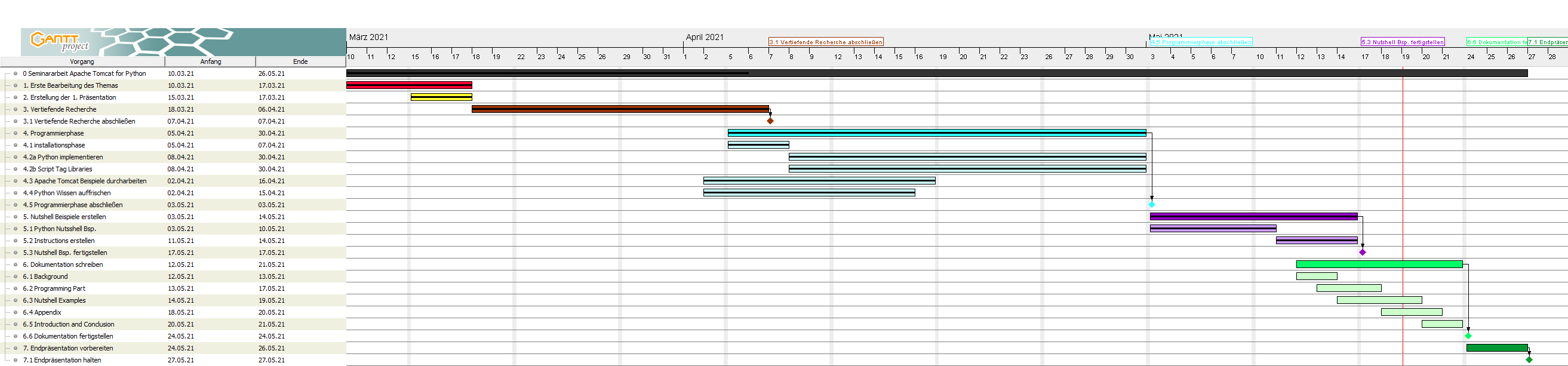